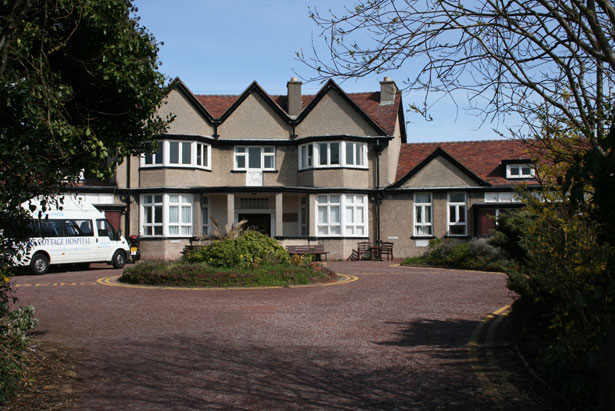 Sunshine Nursing Home and Rehab center
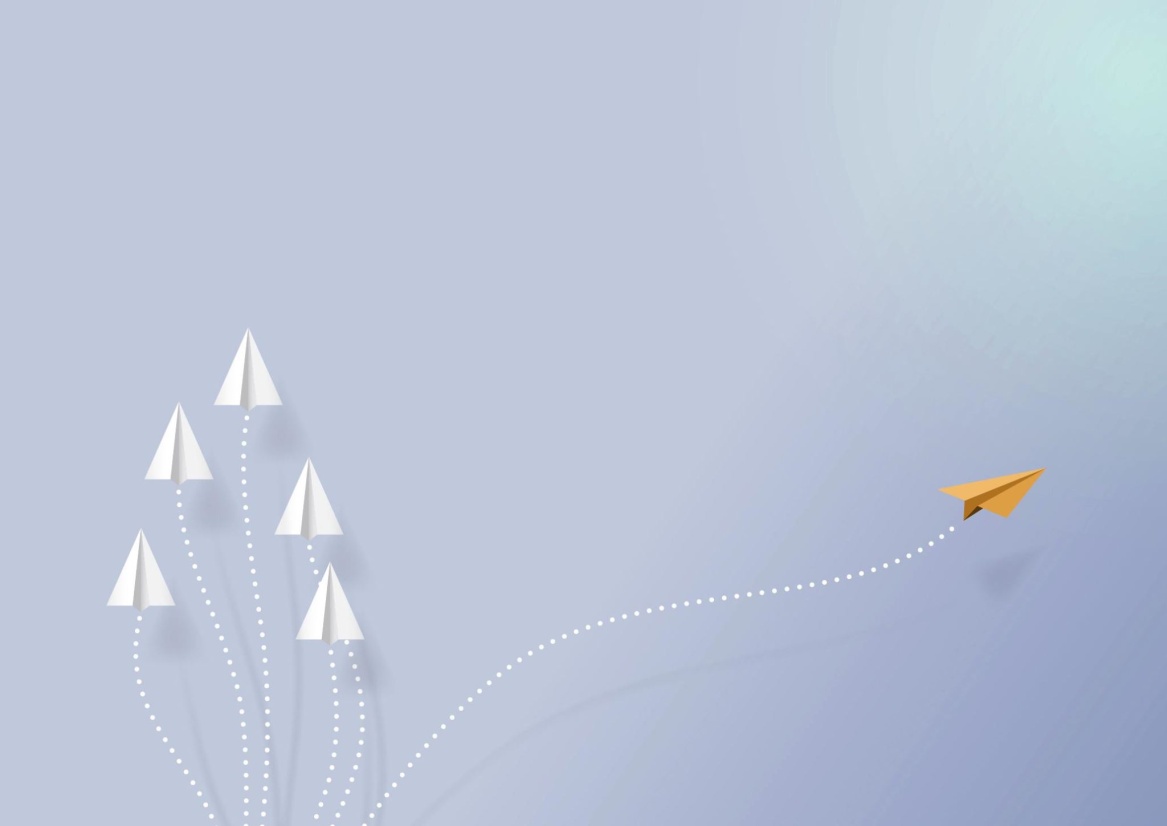 By  ,Demew, Kamara, Kawakye , Sahraoui Nadia
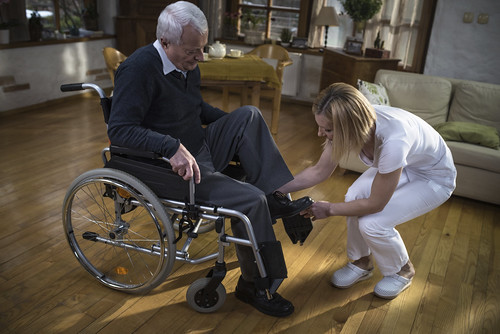 Summary of our Organization
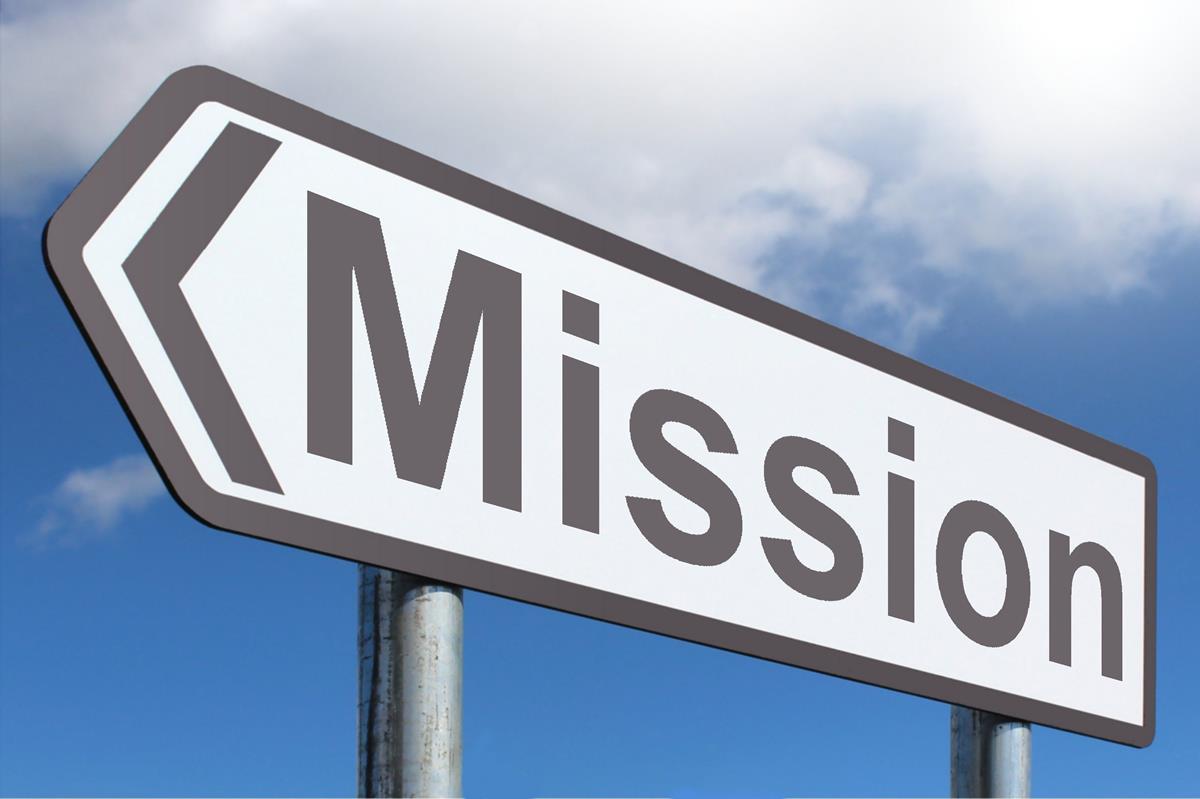 Our Mission
Approved by state Federal regulation , follow state regulation and minize citation of deficiencies
 Provide excellent quality of care ,quality of life and experienced stuff from Nurses, CAN, and other administrative agents.
 contracted with the center of Medicare and Medicaid.
Providing acceptable nurse staffing to nurse Ratio,  from Nurse license practice, to register nurse to vocational nurses.
Reduced  index of risk infection such us urinary incontinence, ulcer  and zero  injuries .
Engage family ,resident centered care  in every decision making process.
 care  that reflect dignity and respect ,information sharing , participation and collaboration
This Photo by Unknown Author is licensed under CC BY-SA
Problems
Sufficient stuffing is the most indicator for safety and quality of care in nursing home , unfortunately inadequate nursing home stuffing is widely spread and persisting problem.
Providing excellent quality of care is not sufficient to manage and provide  best care quality of care, stuffing  is one  of the  obstacle  that create s issues and make influence on our  quality of care.
 many factors  can interfere with  stuffing ;
   recruiting and hiring process
   retention
Payment system
Wages and benefits.
Education ,training  and supervision 
 philosophy of the organization/staff empowerment ·
 workplace safety ·
 opportunities for advancement
philosophy of the organization/staff empowerment
schedules and routines are often assigned without consultation or participation of staff or consideration of resident
Stuffing crisis have develop and worsen with the time due to workoverload , and responsibilities of stuff outside  
Work, and eventually will reflect on job satisfaction.in addition the structure of administration and management  in related to stuff nursing tend to be separated .
  A good leadership who inspiring the  team more than just show policies to the time and obligate  everyone to obey not taken care of consideration  about what the employee are common from or what problems they  have at work
Our philosophy is to sit down with team and listen to their suggestion  how they  can manage the fellow not only purpose a plan for them and make them apply without  listening to them .
 stuff schedule can be very critical and can affect patient care quality.
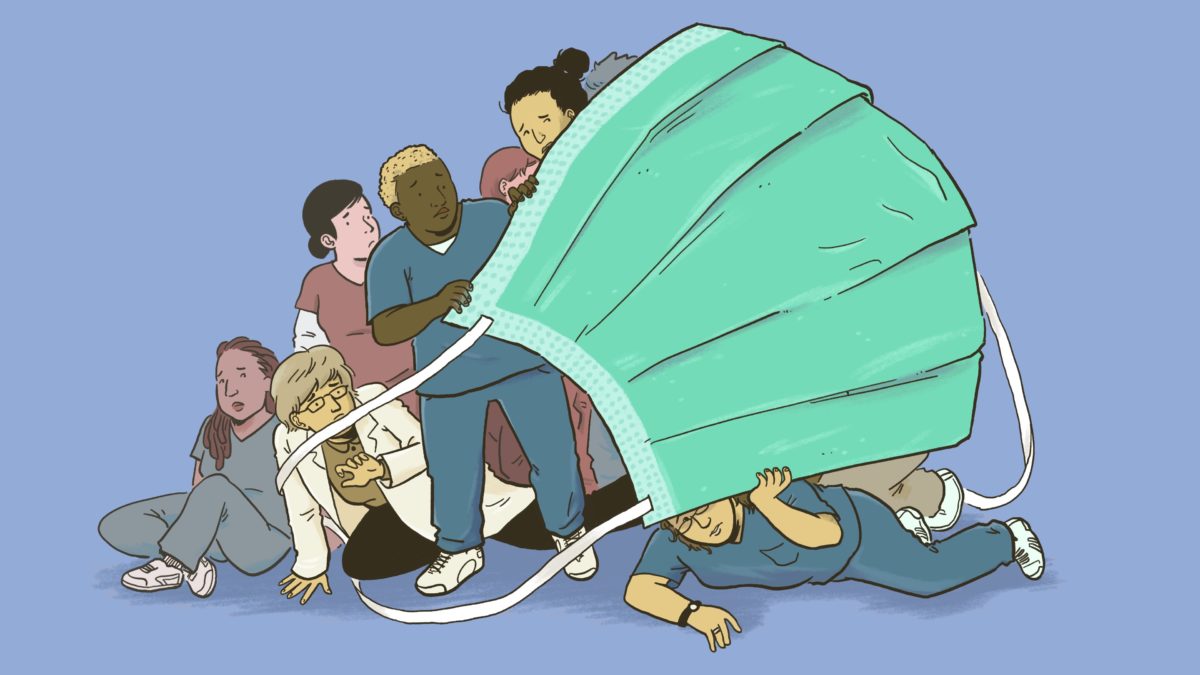 This Photo by Unknown Author is licensed under CC BY-NC
What can be done to stuff scheduling ?
Adequate staffing is an essential component to workplace safety. Insufficient numbers of staff or a shortage of appropriately trained staff can contribute to increased risk for staff injuries and illness. Too few staff leads to increased safety risks that can result in injuries to workers who then can suffer from the pain and long-lasting effects of back and other injuries. Additionally, all staff are at risk of exposure to blood-borne pathogens and antibiotic resistant organisms ( American Association of Nurse Assessment Coordinators,2019)
Nursing homes management should sit down with stuff from CNA , RN , to vocational Nurses  the main problem that stuff  availability  to work schedule is either transportation, day care and school .
 the ratio of nurses versu patients is a little low is because  to availability of the stuff especially PRN worker are essential  for help .  Higher RN staffing levels are associated with better resident care quality in terms of fewer pressure ulcers; lower restraint use; decreased infections; lower pain; improved activities of daily living (ADLs) independence( Castle,2009)
Overall, 75% of nursing homes almost never met the CMS expected RN staffing levels based on resident acuity in the 2017 to 2018 period. During the coronavirus pandemic in 2020, the importance of adequate nursing home staffing has become even more critical in protecting the health and safety of residents (Stockman F, 2020)
What can be done
My suggestions to team is to create a budget  for incentive  pay for extra time  of availability , provide  day care service  for worker who struggle  to come to work because their babysitter  called out .
 buy a bus  to transport out worker  who cant afford car and fuel 
Need to make our stuff that their safety is our priority  by providing  PPE 
 Have another stuff nurses and can stand by (PRN)  come as a team to work if current nurses are sick or unable to come due to certain circumstances.
References
https://www.healthaffairs.org/doi/abs/10.1377/hlthaff.20.6.128
https://ajph.aphapublications.org/doi/full/10.2105/AJPH.91.9.1452
https://www.ncbi.nlm.nih.gov/pmc/articles/PMC1993902/
Stacey, R. D. (1996). Complexity and creativity in organizations San Francisco: Berrett-Koehler Publisher
Castle NG, Anderson RA. Caregiver staffing in nursing homes and their influence on quality of care. Med Care. 2011;49:545-552